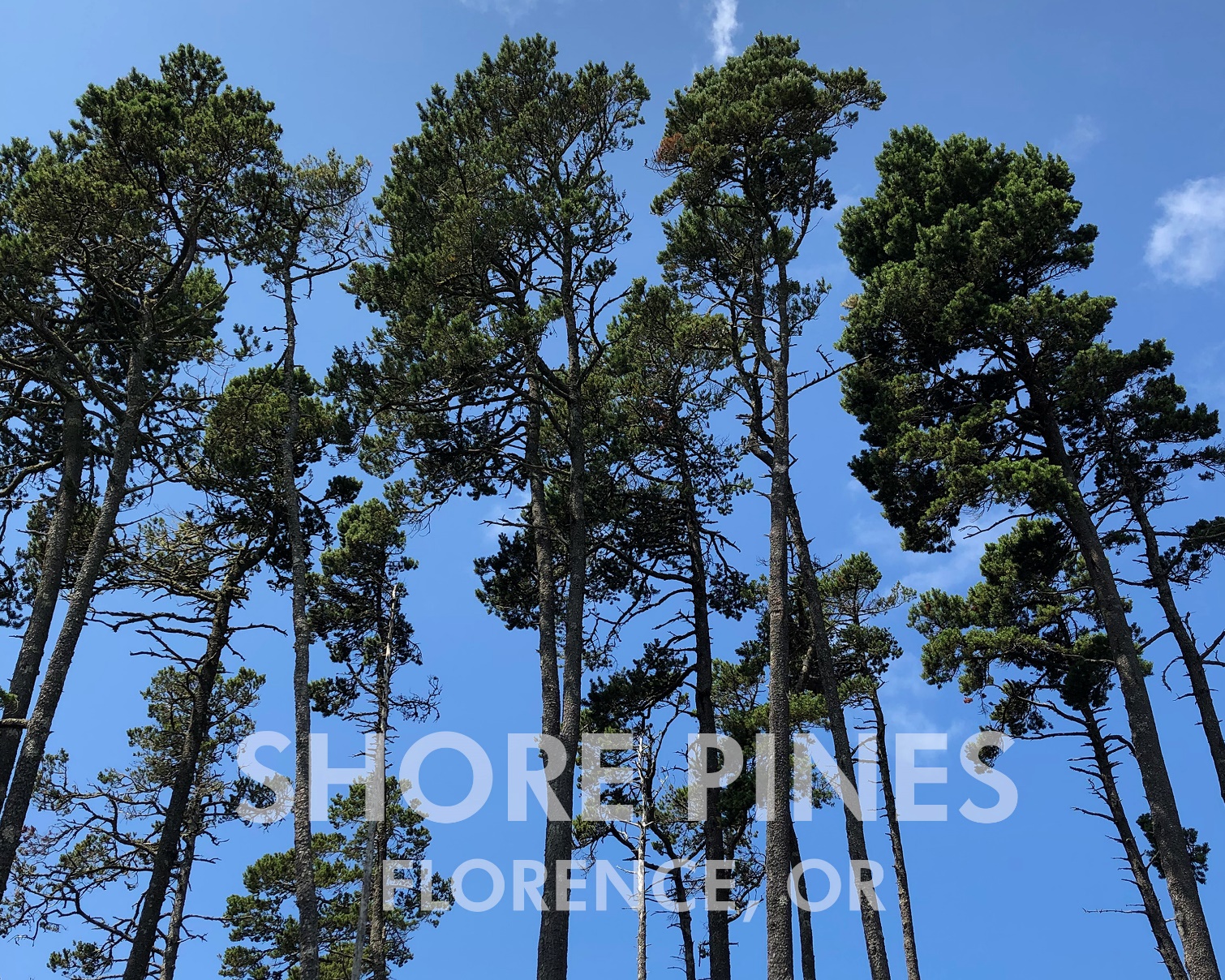 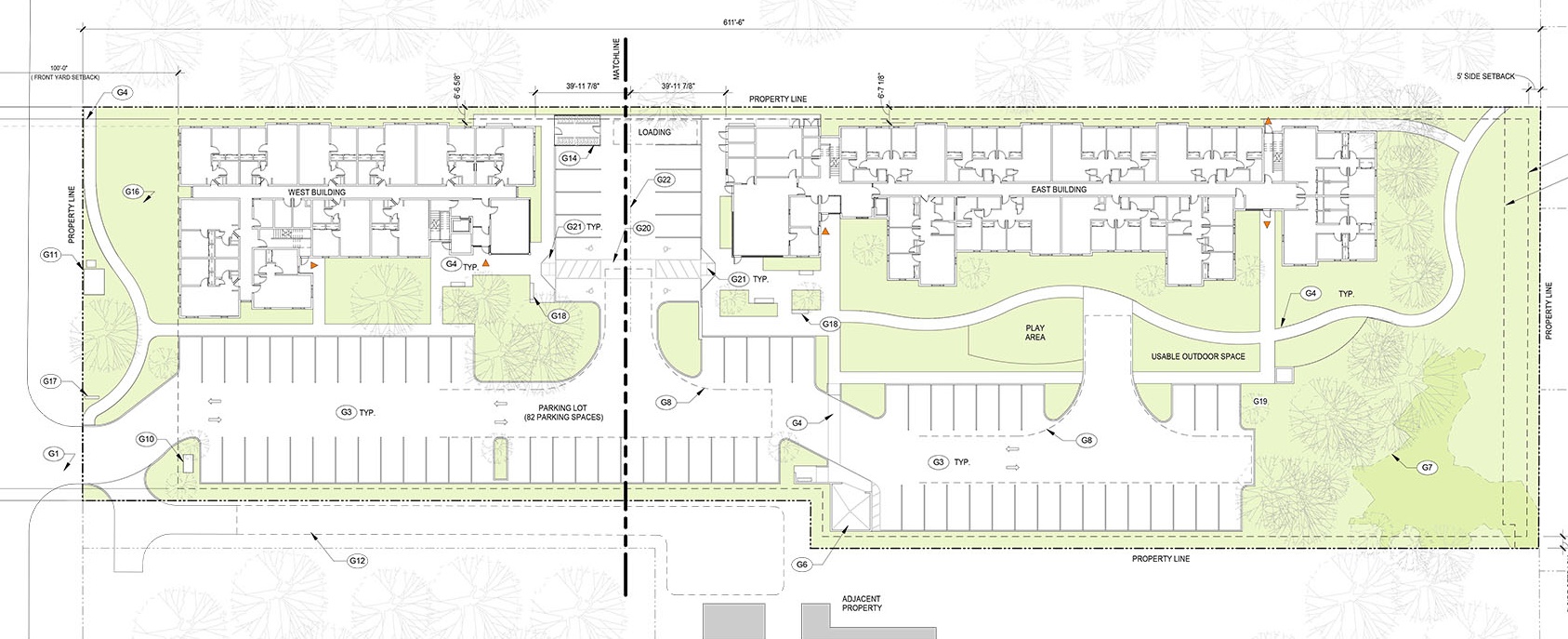 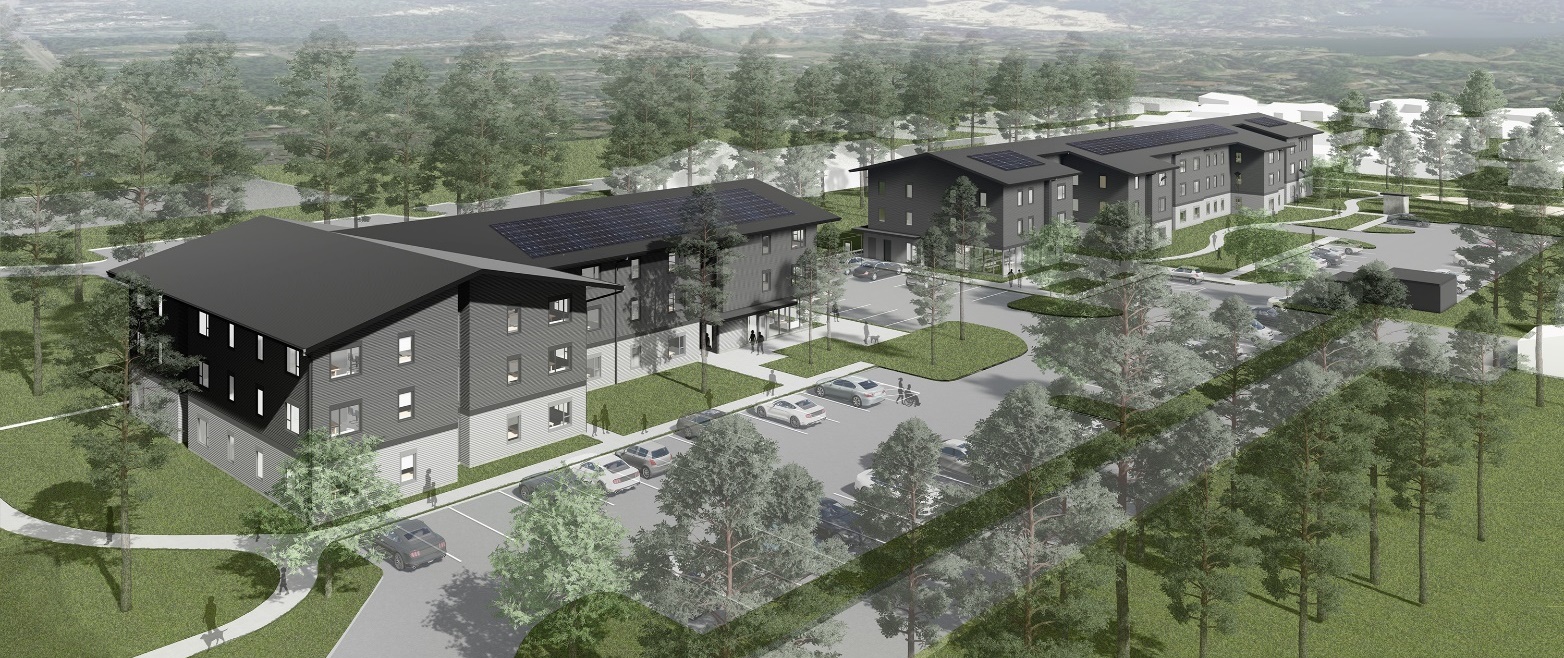 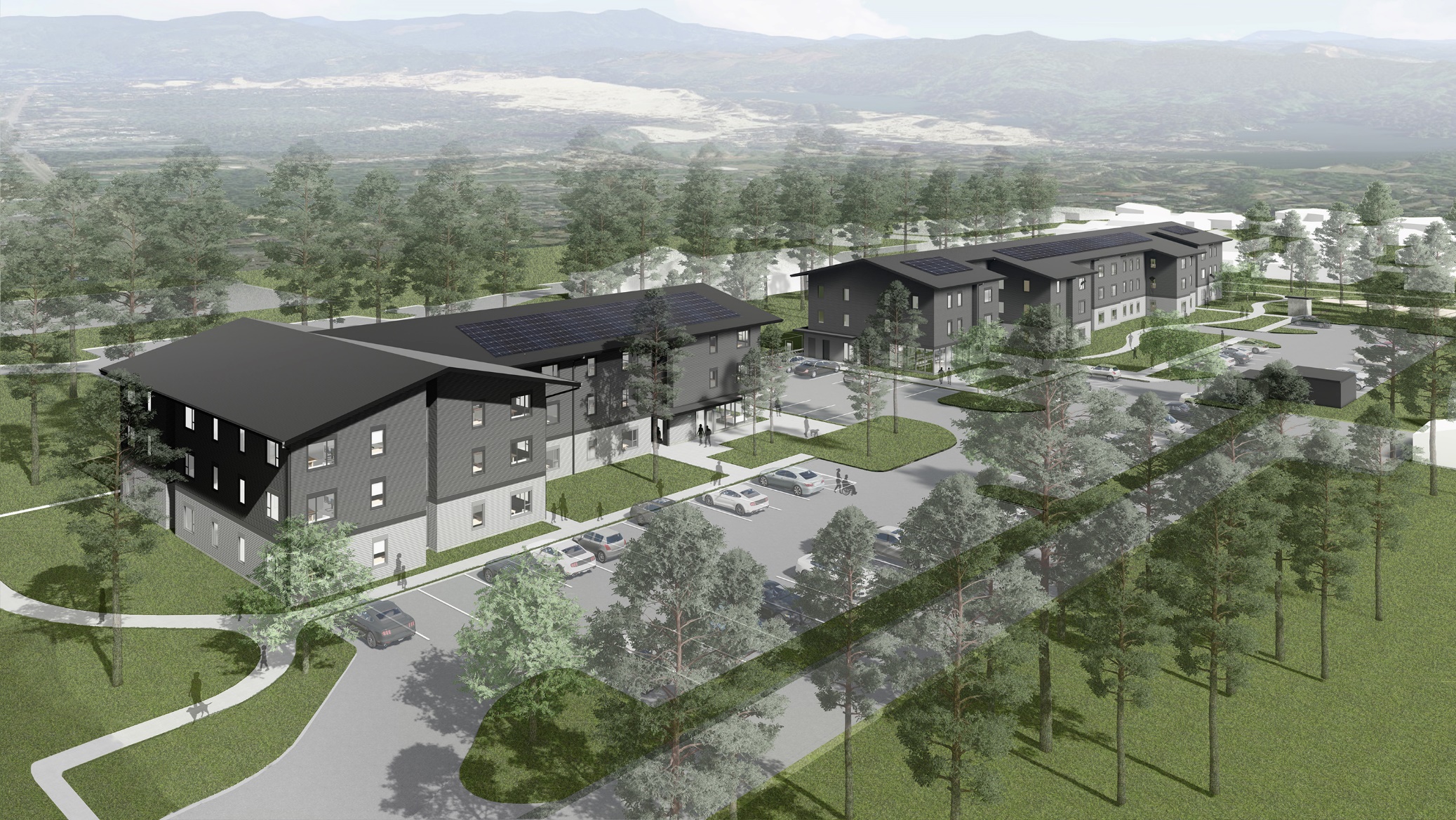 Aerial view from the southwest
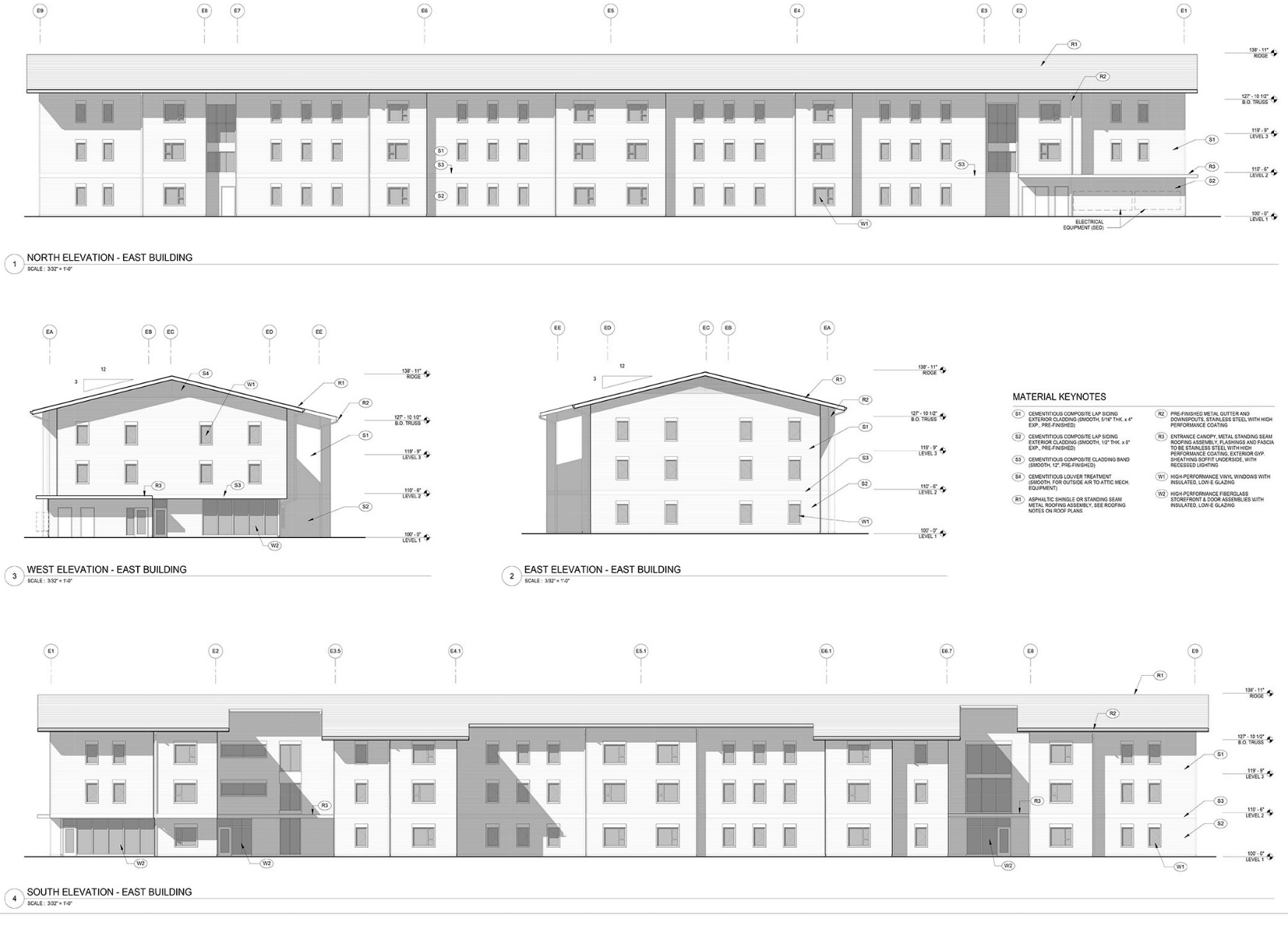 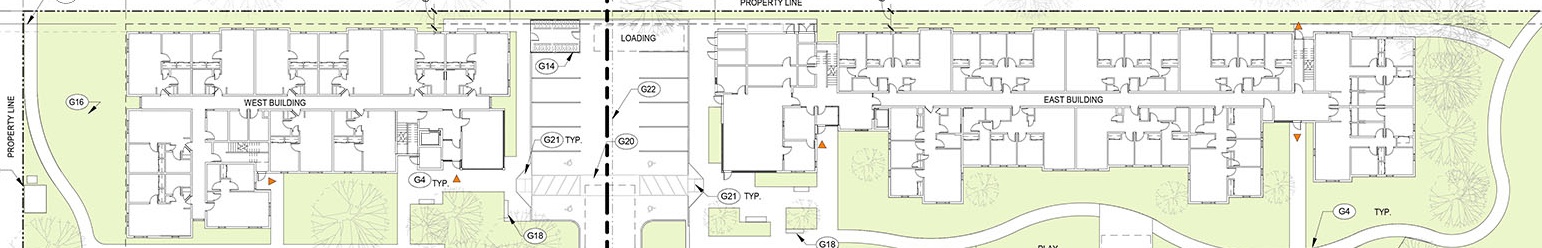 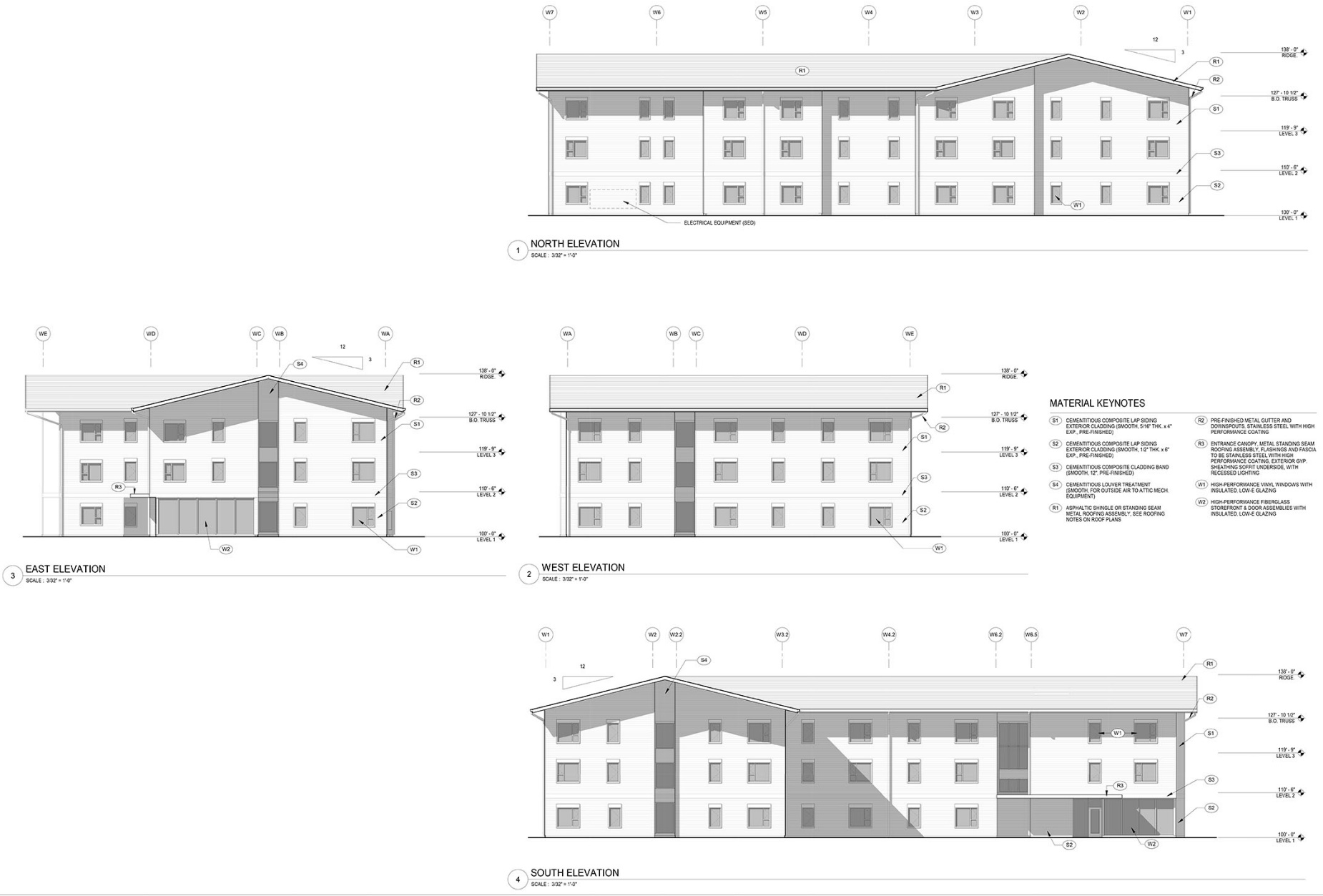 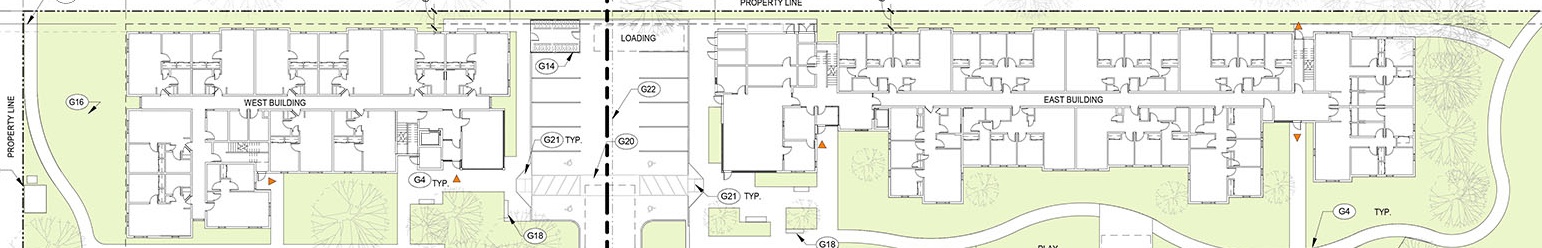 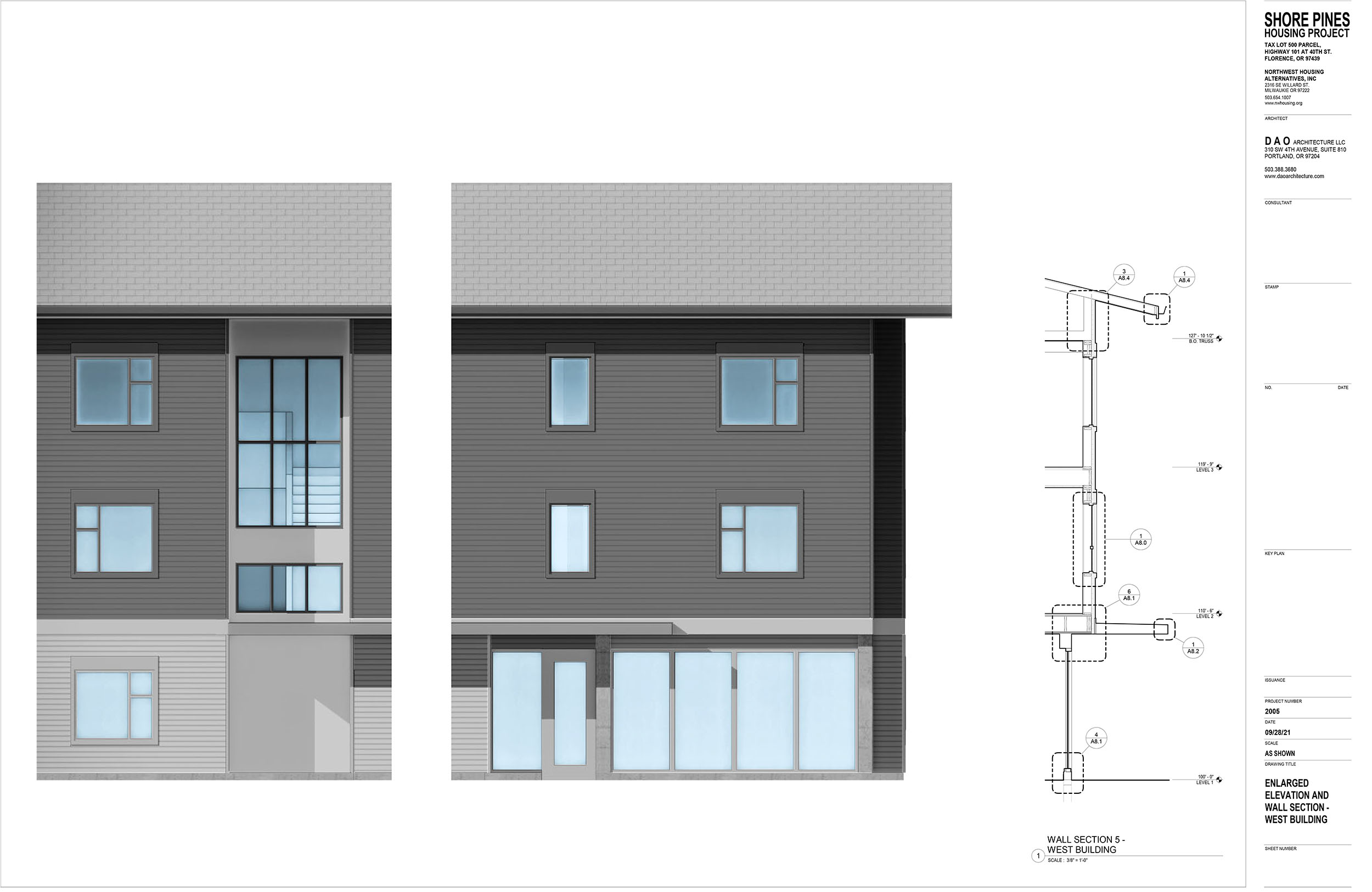 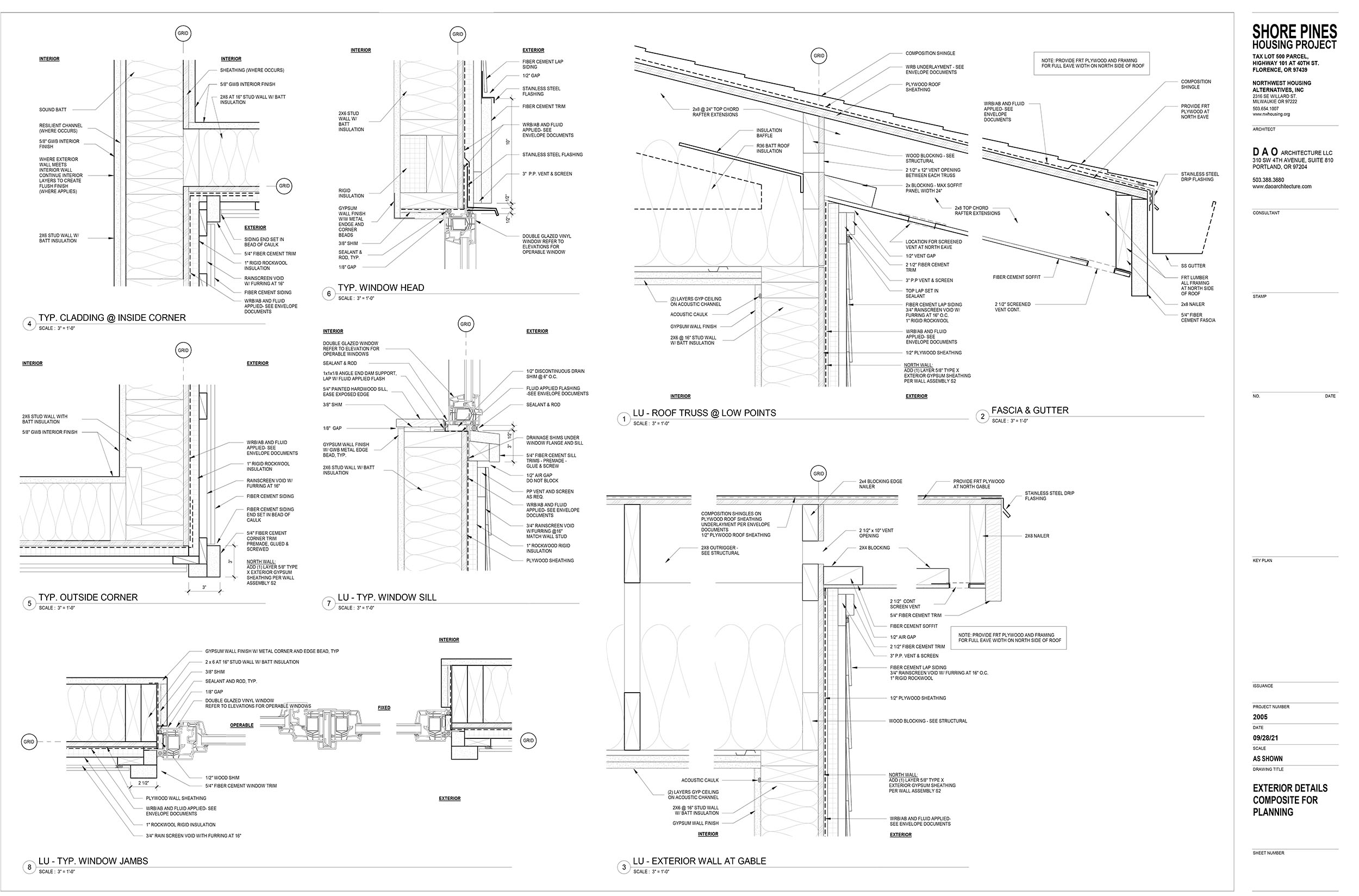 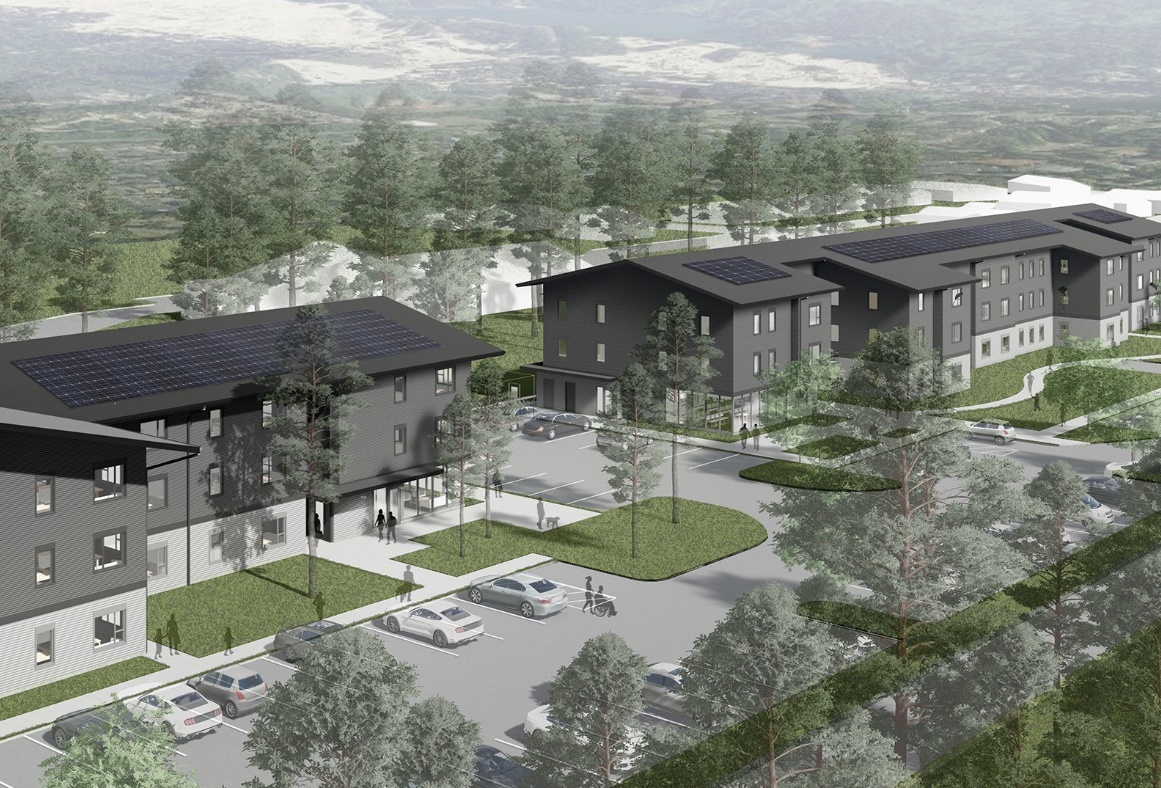 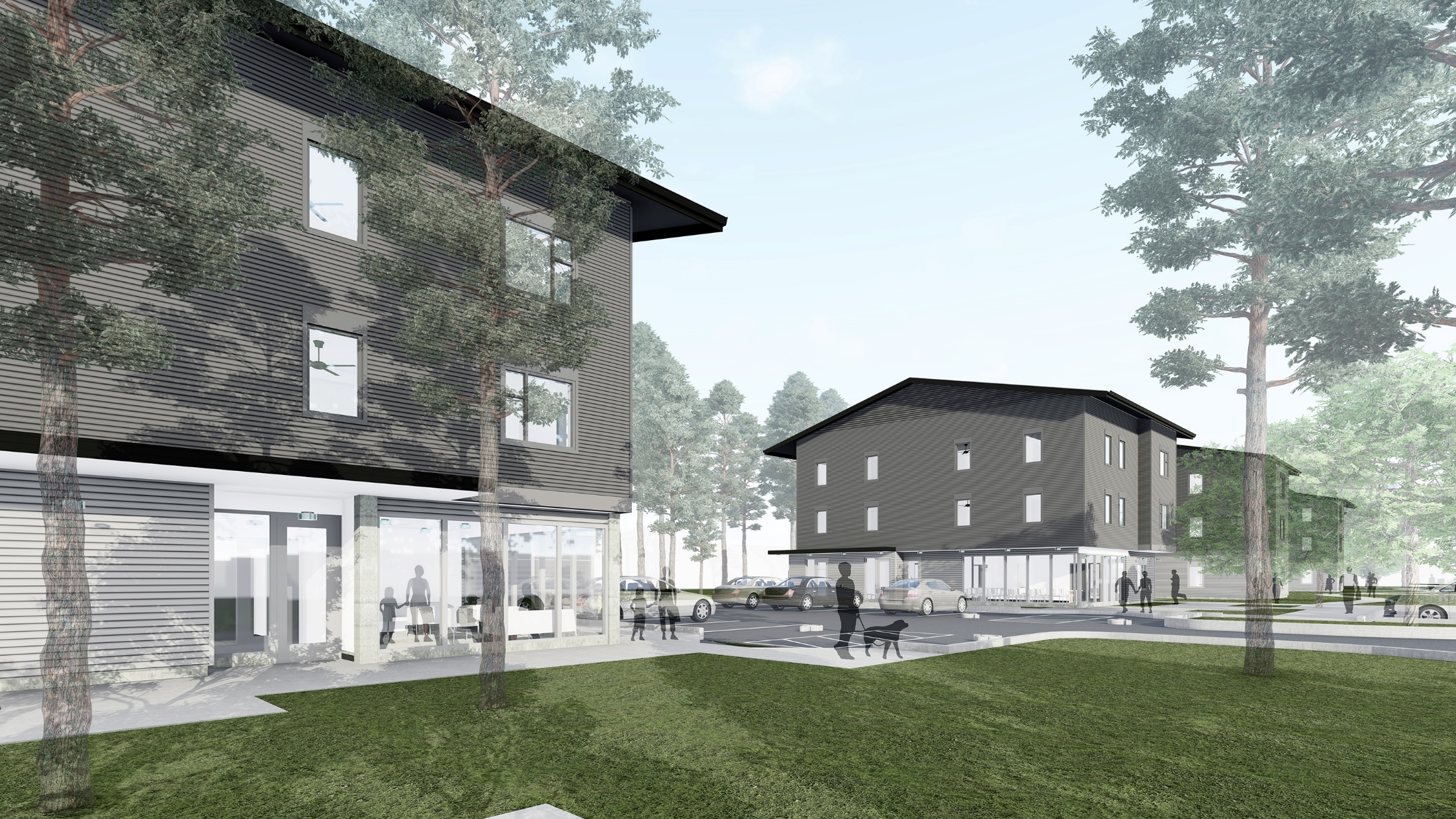 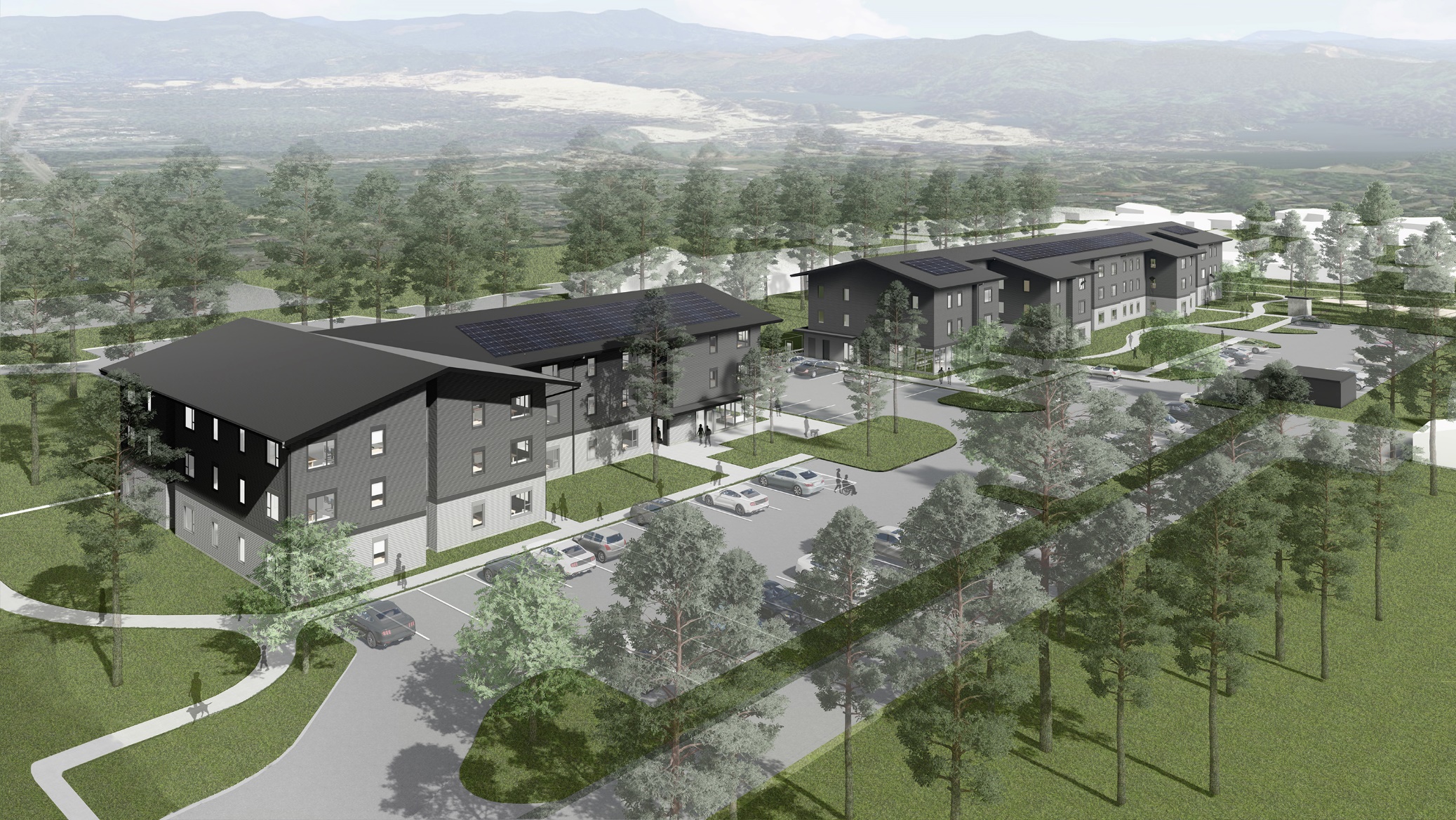